How effective is Parliament in controlling the executive?
1. At the end of this presentation you should be able to list the ways in which the Executive dominates Parliament.
2.  As a challenge to this you should know how the Commons hold the Executive to account.
3. You should know whether Backbenchers are effective in their role.
news
http://www.bbc.co.uk/news/uk-politics-42261967
PMQs
Firstly, how does Parliament hold the Executive to account?
The Role of the Opposition is VITAL in holding the executive to account.

What do you think they do?

Task 18 - On page 25 of your booklet complete the 4 main roles of opposition using your text book page 224
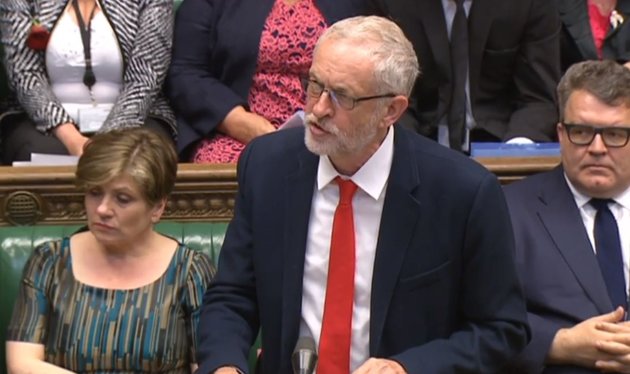 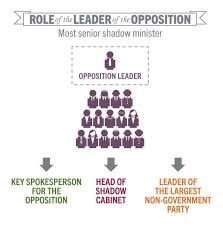 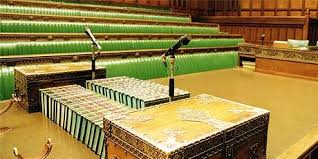 Opposition try to put the Government on the spot by carefully checking their plans and proposals
Task 19 
On page 26 of your booklet complete the 4 main functions using your text book page 224
How effective is the Opposition at scrutinising the government?
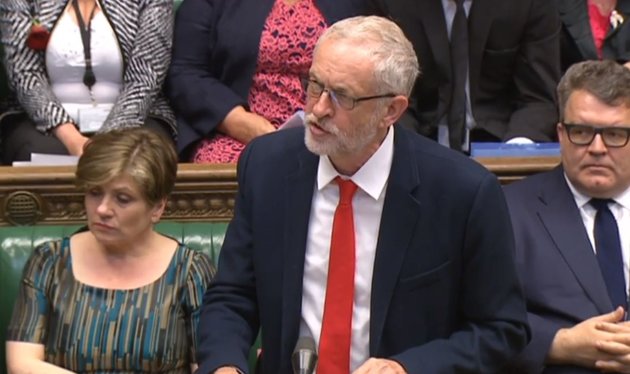 Working with the person next to you, can you think of arguments on either side?
Add to table on page 27
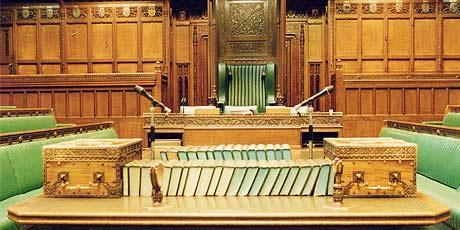 Scrutiny – which method is most effective?
Give each one a score out of 10 and explain why

Committees

PMQs

Role of the opposition 

Extension, how well does Parliament scrutinise overall?
How effective is Parliament at scrutinising the government?Add ideas to your summary table
Legislation – rank these arguments in order of how valid they are on page 28
[Speaker Notes: PRINT this out.]
Extension – can you think of specific examples for these points
Debate – can you remember so of the ‘great’ debates we looked at last week?
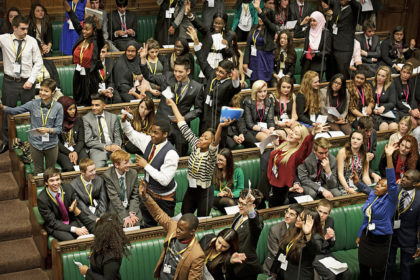 Debate -
Read through the passages on pages 28-30 and answer the questions about Debate on page 31 
What are the main purposes of debates in the HoC?

Explain why informal processes are important

Discuss the relative importance of formal and informal processes through which backbench MPs can attempt to influence the work of governments
Debate -
Read through the passages on pages 28-30 and answer the questions about Debate on page 31 


Why do you think this is sometimes called yah boo politics?
If you were a Conservative MP for SW Surrey, how would you vote on an increase in higher rate taxation, based on these models?
Theories of representation – copy this information to page 32 in your booklet
Representation
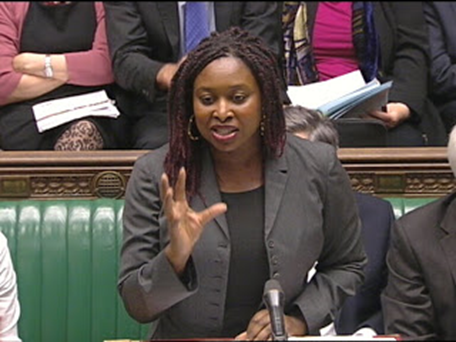 A key issue with the House of Commons is how well it reflects wider society

Many argue that it is not a ‘microcosm;’ of society as a whole
Representation
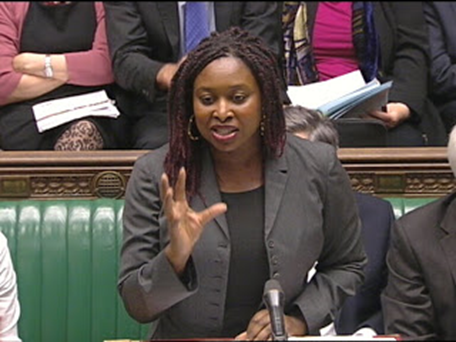 How diverse is the House of Commons now?
Read the article on pages 32-33 and answer questions on page 34 
If there is time watch “Posh and Posher” (a bit out of date now that Eton doesn’t figure quite so heavily in the Cabinet!)
Representation
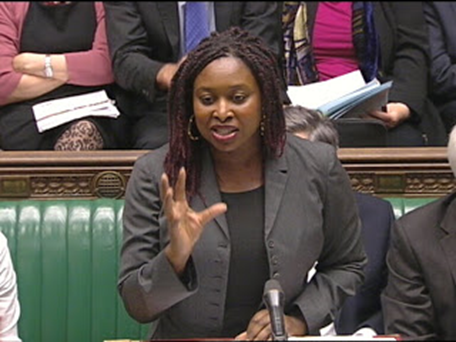 Use pages 226-228 to complete the table on page 37
Representation
Watch ‘Posh and Posher’ on estream – complete pages 35-36 in the booklet
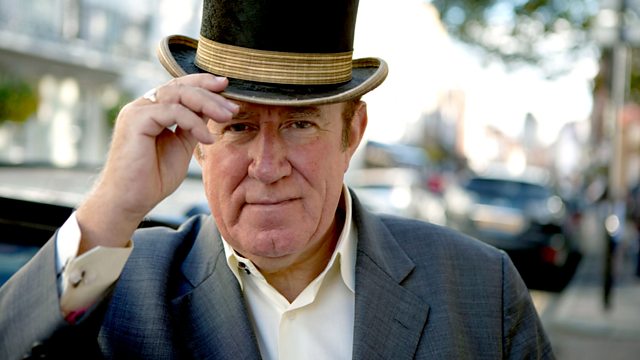 Homework
Finish watching ‘Posh & Posher’ on estream and answer questions (remember it is a little dated). Complete questions in your booklet, page 35-36.
Finish table on functions

Read article and answer questions on backbench MPs
Homework (for those who missed lesson due to trip)
Read article about debates in your booklet and answer the 3 questions (pages 28-31)
Complete pages 32-34 in your booklet about the Representation function
Watch ‘Posh & Posher’ on estream and answer questions (remember it is a little dated). Complete questions in your booklet, page 35-36.
Use pages 225-226 from the textbook to complete the table on page 37 of your booklet.

Read article and answer questions on backbench MPs
Power of Patronage
The power of appointment to every powerful job in government lies in the hands of the Prime Minister.
Mr Balls is one of the big figures in the Brown inner circle and has been rewarded with the job as secretary of state for children, schools and families.
Is Parliament effective at carrying out its representative role?
Scunthorpe MP Nic Dakin talks to a constituent in his surgery held every Friday.
Look at page 226 and 227 to complete grid on representation on page 35
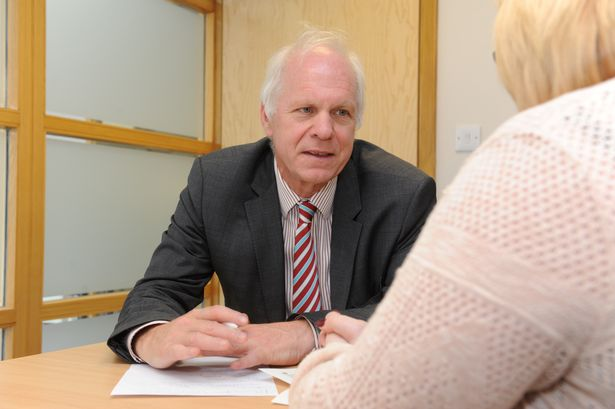 Parliament is supposed to be sovereign, but who is really in charge?
In a normal majority government, it has to be admitted that the Executive can usually tell the Commons what to do and expect them to do it. 
Blair in particular only lost two votes during his time as PM – this was on terror laws and the Religious Hatred bill
Using this ppt complete the grid on pages 38 - 39
The Whips
Whips are the MPs appointed by the party leader to ensure loyalty within Parliament.
Whips can threaten an MP with expulsion, or pass on the Prime Minister’s offer of a job, to ensure loyalty.
Parliament still has power!
There are no rules against MPs voting against the government and some rebellions result in government defeats.

March 2016, a group of 27 Conservative MPs rebelled against the bill to extent Sunday trading hours. 317 votes to 286, meant the Government was overruled by Parliament
Rebel MPs
Some MPs rebel are much more likely to rebel
Philip Davies, MP for Shipley (Conservative), rebelled 20% of the time in the last government, from 2010-2015
The Payroll vote
The convention of collective responsibility dictates that all members of the Government must follow (and vote for) the Government’s decisions.
If they can’t they resign as Robin Cook did over Iraq.
MPs are allowed free votes on certain issues in which case the whip is removed, allowing them to vote either way. An example of this is the recent Gay Marriage bill when half of the Conservative party during the free vote voted against the proposed legislation (136 MPS).
Free votes
Party disunity
Both main parties have certain issues with loyalty at the moment  - Labour over Corbyn’s election and the Conservatives over the ongoing Europe issue
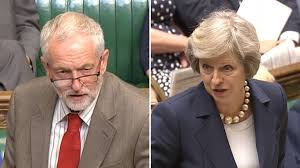 Minority government
This is compounded for May by her position in a minority government needing the DUP to vote with her party to secure a majority. This makes it very easy for any potential defectors to help defeat any vote
Poor resources
MPs have a tiny set of resources at their disposal.
In 1988 there were 1344 people working for MPs.
The government had 500,000 Civil Servants.  
This makes it hard for MPs to know enough to challenge Ministers.
Power of dissolution
MPs don’t like elections (they might lose their job).
The PM can threaten to dissolve Parliament and call an election to force party discipline.
Government majority
Perhaps most significant is the fact that in order to be Prime Minister you have to have a majority in Parliament.
FPTP usually provides a big one.
The British political system sanctions the dominance of the Executive over the Legislature.
Methods by which the executive dominates.
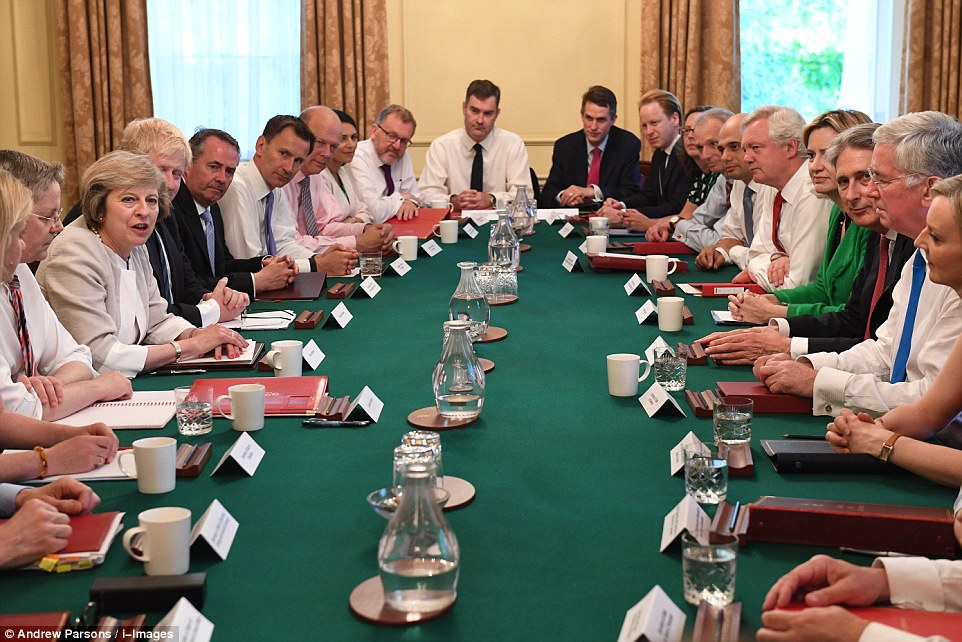 Question
How effective are backbench MPs at holding the Government to account?
We will prepare an essay for you to do on this subject next week so for Homework please read the article and answer the questions.